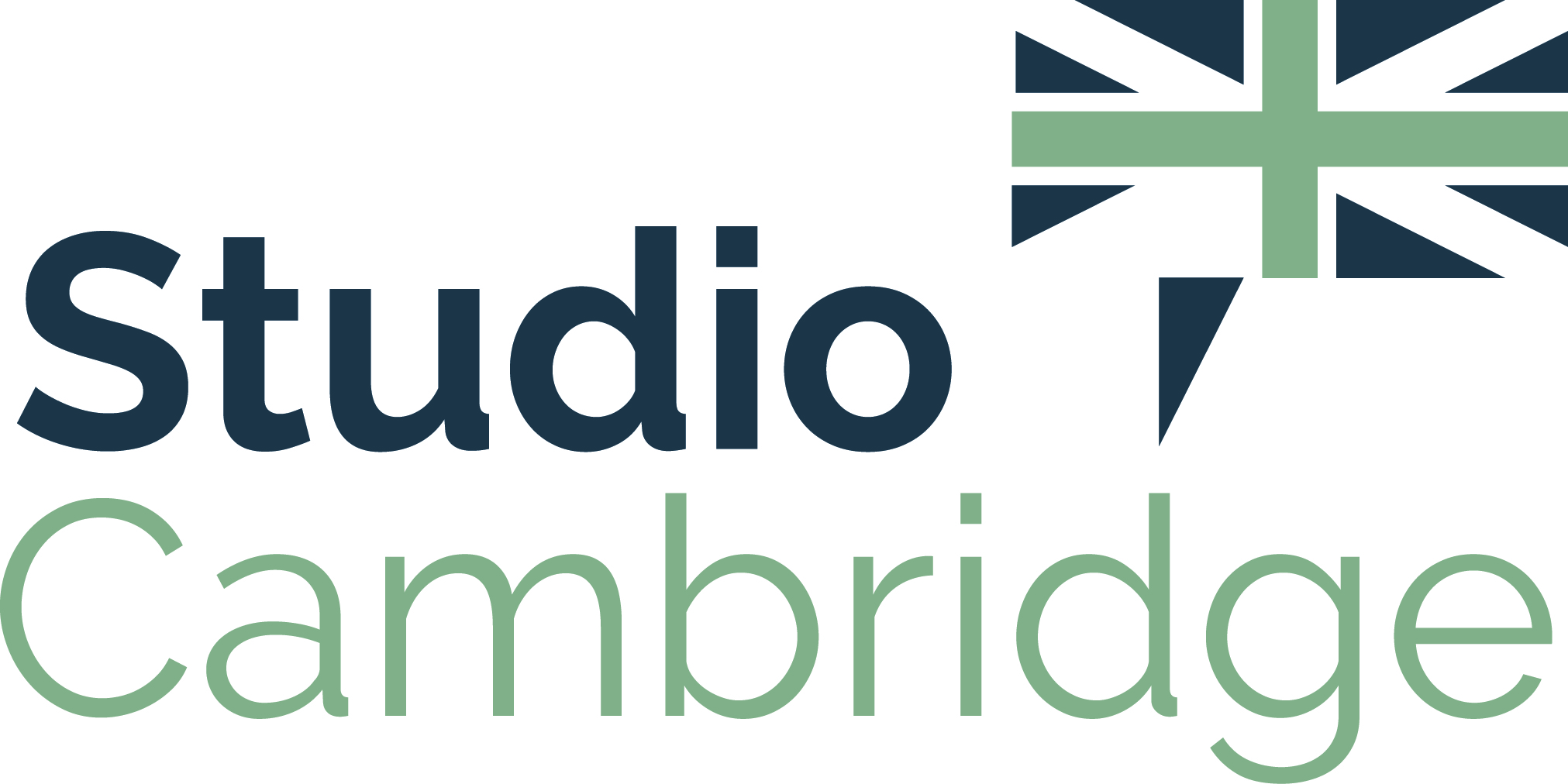 Sir Christopher Intensive
2022 Example Timetable – Week One
Thursday
Friday
Saturday
Sunday
Wednesday
Monday
Tuesday
Excursion to London including a sightseeing tour of Buckingham Palace, Big Ben, the Houses of Parliament and Westminster Abbey
English topic and
life skills lessons 
1 & 2
English topic and
life skills lessons 
1 & 2
Free morning for relaxing or enjoying Cambridge city centre
English topic and
life skills lessons 
1 & 2
English topic and
life skills lessons 
1 & 2
English topic and 
life skills lessons
1 & 2
09:00-10:30
Excursion 
lessons 3 & 4
11:00-12:30
British Culture lessons 
3 & 4
Cambridge University discovery lessons
3 & 4
British culture 
lessons 3 & 4
English communication lessons 3 & 4
Charcoal sketching
Tennis
Football
Sedgwick Museum
Academic skills
lessons 5 & 6
Academic skills
lessons 5 & 6
Academic skills
lessons 5 & 6
13:30-15:00
Orientation talk and walking tour of Cambridge
Sports or 
arts and crafts
Sports or arts & crafts
Disco
Welcome party for new and current students to meet
Lecture in a traditional Cambridge University lecture theatre
Chill out movie night
Punting on the river Cam
19:30-21:00
Hidden-Cambridge selfie challenge
Students must be in the residence by 21:30
Chill-out time in the common room areas or bedrooms
Students must be in their own rooms by 23:00
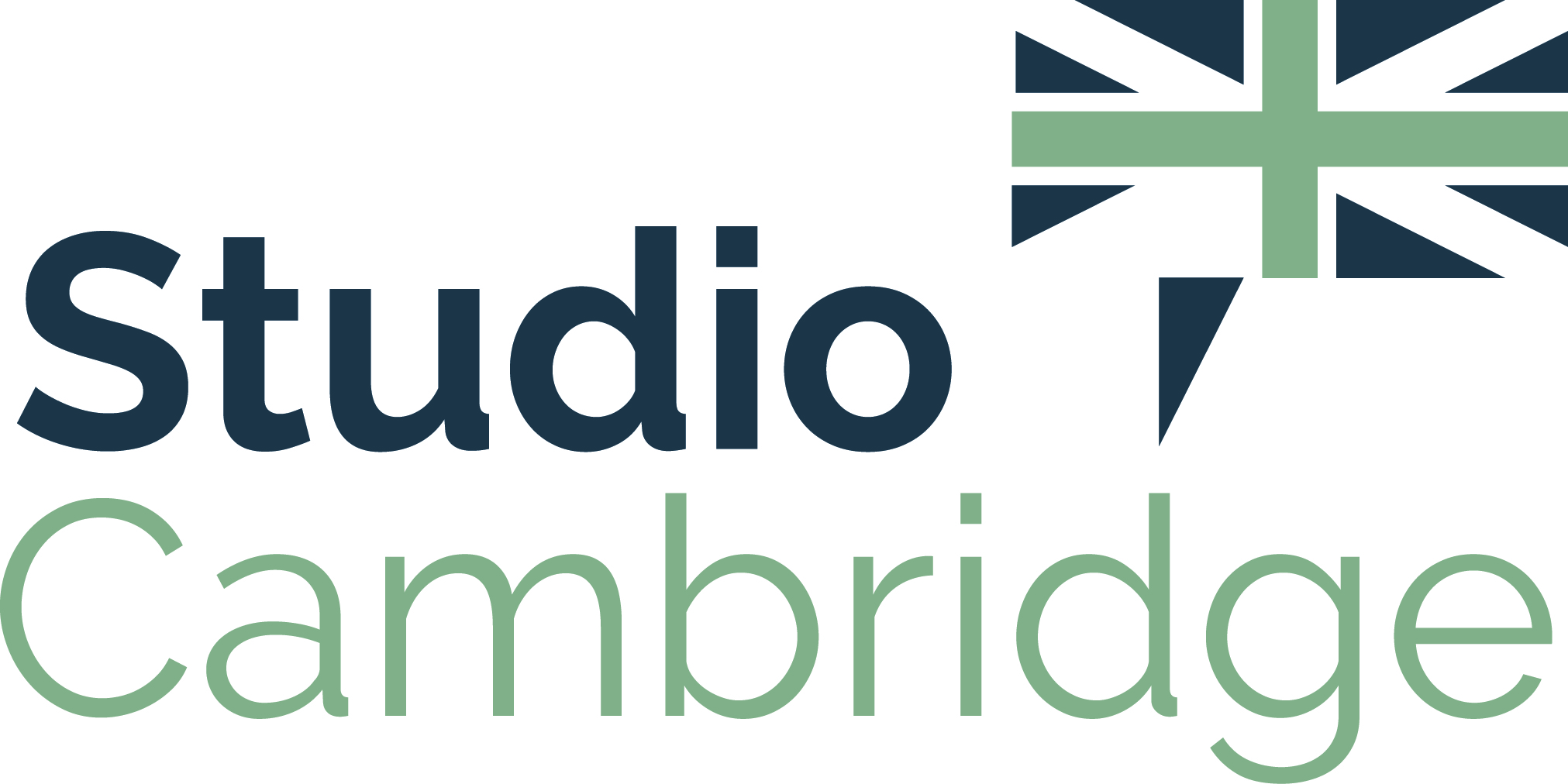 Sir Christopher Intensive
2022 Example Timetable – Week Two
Thursday
Friday
Saturday
Sunday
Wednesday
Monday
Tuesday
Academic skills lessons 1 & 2
Excursion to Windsor Castle
Academic skills lessons 1 & 2
Academic skills lessons 1 & 2
Return home
Academic skills lessons 1 & 2
10:00-11:30
Football
King’s College Chapel
Bag design
Debating club
English topic and
life skills lessons 
3 & 4
English topic and
life skills lessons 
3 & 4
English topic and
life skills lessons 
3 & 4
English topic and
life skills lessons 
3 & 4
13:30-15:00
English topic and
life skills lessons 
3 & 4
English communication lessons 5 & 6
Excursion 
lessons 5 & 6
Cambridge University discovery lessons 
5 & 6
British culture 
lessons 5 & 6
15:30-17:00
English communication lessons 5 & 6
Sports or arts & crafts
Disco
Karaoke evening
Chill out movie night
Cambridge 
myth-busting quiz
19:30-21:00
Cambridge University treasure hunt
Students must be in the residence by 21:30
Chill-out time in the common room areas or bedrooms
Students must be in their own rooms by 23:00
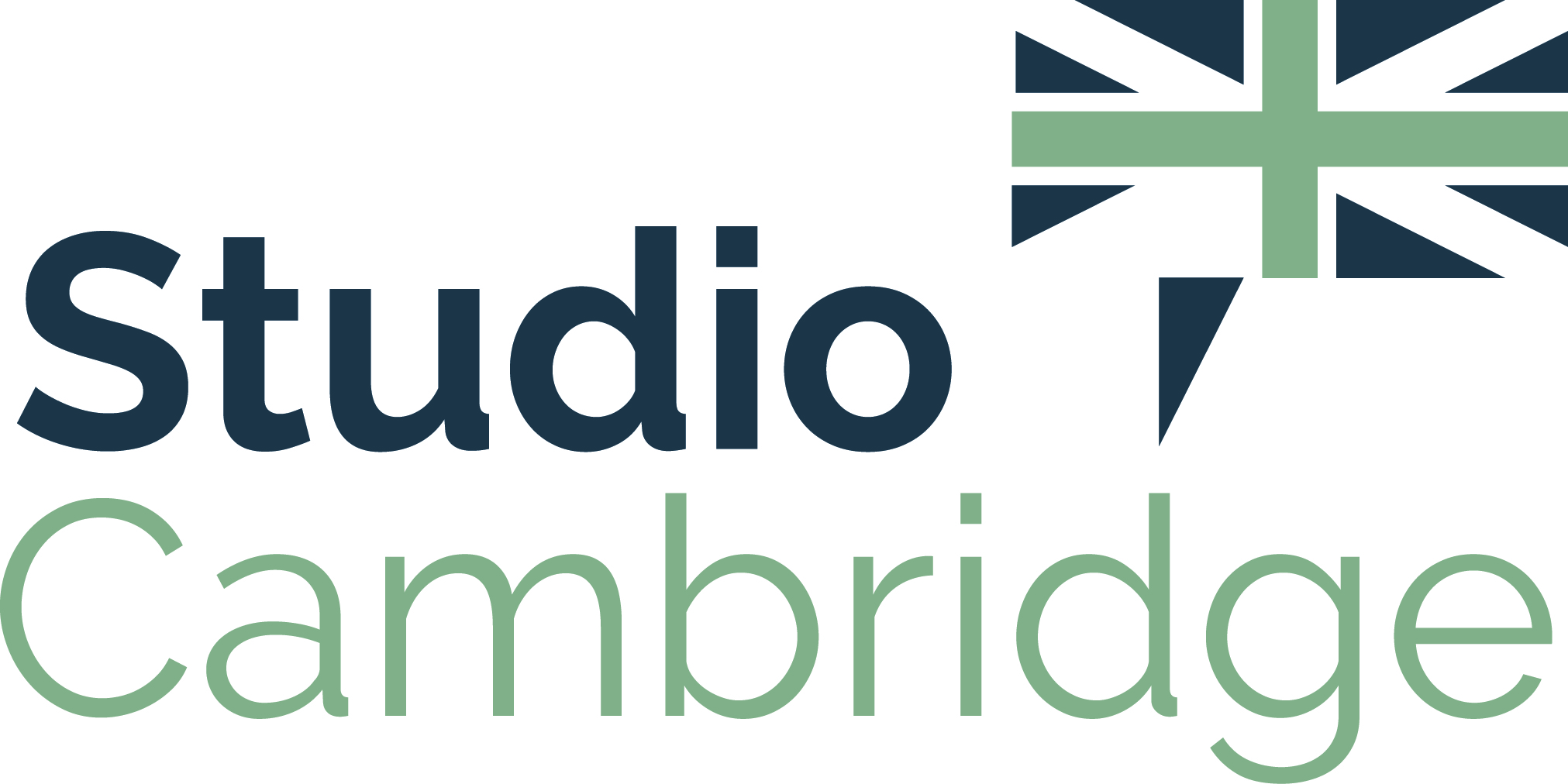 Sir Christopher Intensive
2022 Example Activities
Charcoal sketching
Basketball
Fitzwilliam Museum visit
Science lecture at Cambridge University
Badminton
Punting on the River Cam
“Student life” presentation
Cake decorating
Sedgwick Museum visit
Football
T-shirt design
Museum of Anthropology visit
Hidden-Cambridge 
selfie challenge
Tennis
Botanic Garden visit
Create your own university society
Bag design
Running club
Decoupage design
Grantchester river walk
Cambridge myth-busting quiz
Volleyball
Watercolour painting
Bingo
Cambridge University treasure hunt
Ultimate frisbee
Debating club
Meditation
Traditional English tea party
King’s College visit